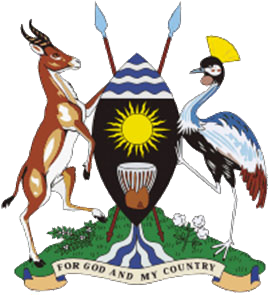 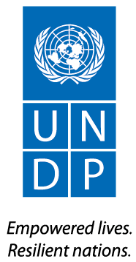 UNDP/GEF SUPPORT TO THE GOVERNMENT OF UGANDA ON STRENGHTENING CLIMATE INFORMATION AND EARLY WARNING SYSTEM(SCIEWS)
AN OVERVIEW OF 2015/15
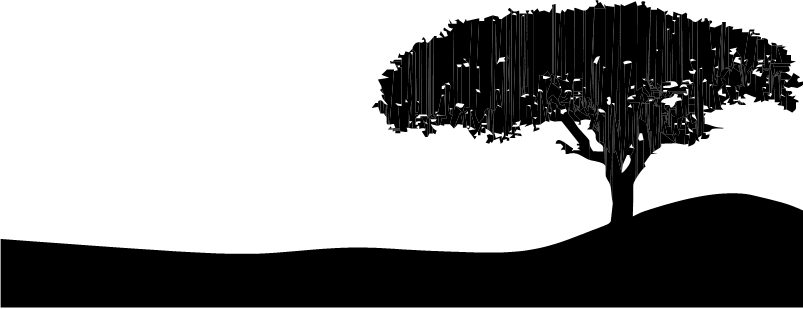 1
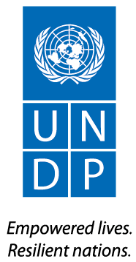 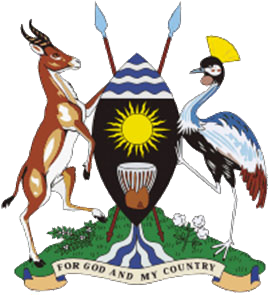 Ugandan Team:
Dr. Robert Rutaagi; Chairperson UNMA Board;
Mr. Deus Bamanya; Director Data & Applied Meteorology, UNMA;
Mr. Gerald Menhya; Assistant Commissioner, Relief, Disaster Preparedness & Management, OPM;
Mr. Robert Kintu, Director FIT Uganda;
Mr. Pascal Onegiu Okello, Project Manager-UNDP/GEF/SCIEWS.
2
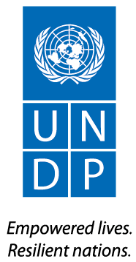 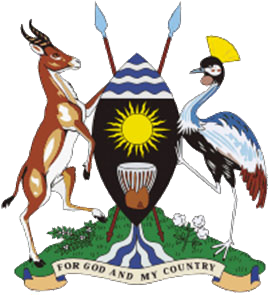 INTRODUCTION
OVERALL OBJECTIVE:

To strengthen the weather, climate and hydrological monitoring capabilities, EWSs and available information for responding to extreme weather and planning adaptation to climate change in Uganda.

CHANGING LANDSCAPE:
The following frameworks are operational:
National: New National Development Plan (2016-2020);
Country Office: Country Programme Document(2016-2020)
3
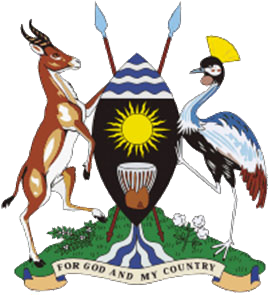 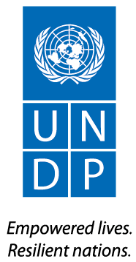 4
SUMMARY OF ACHIEVEMENTS 2015/2016
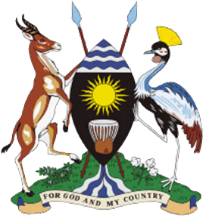 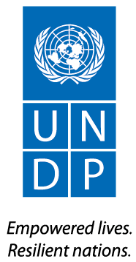 5
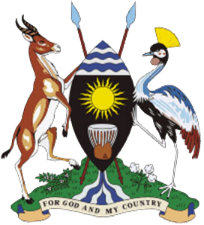 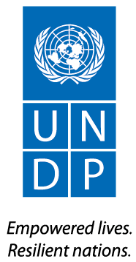 6
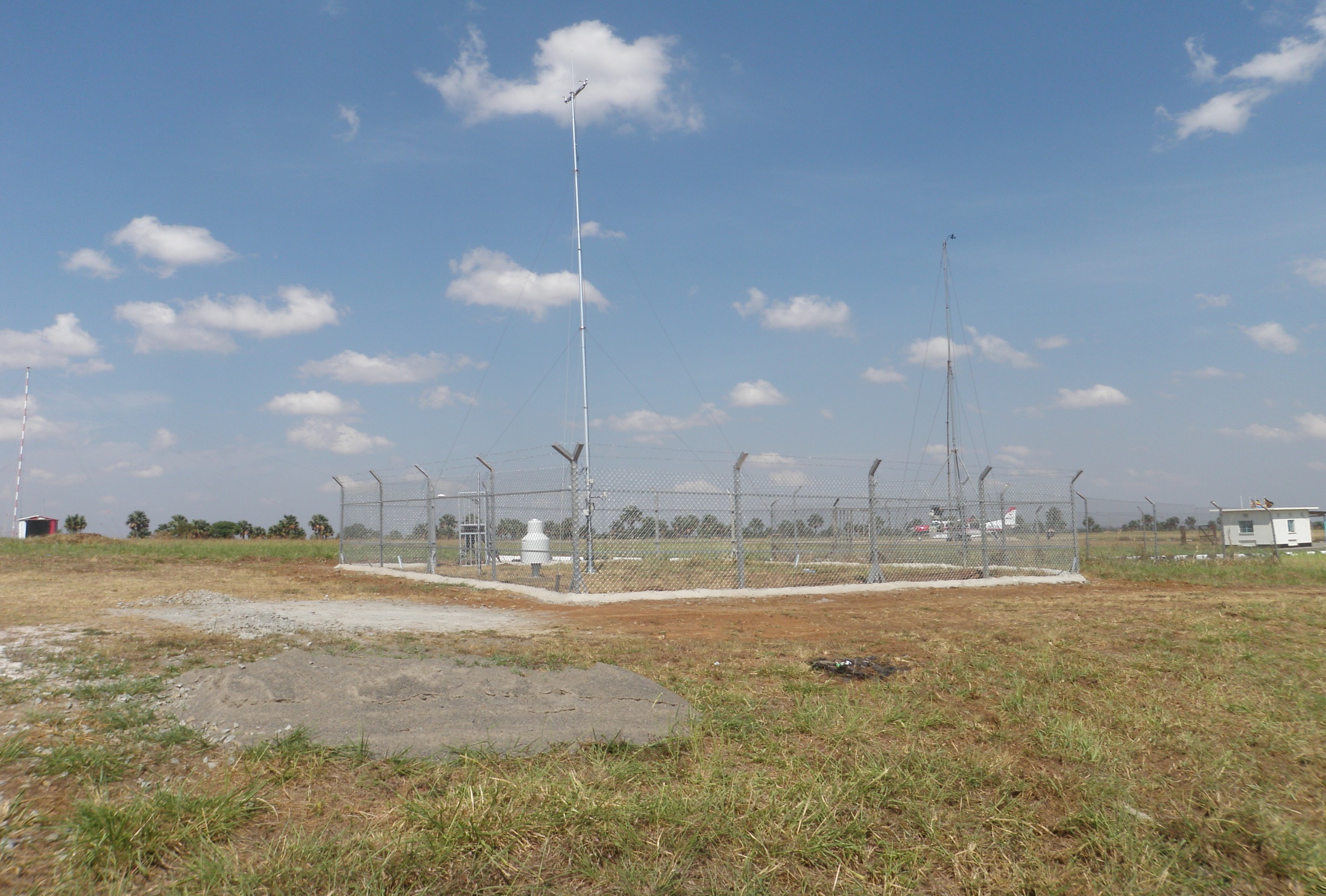 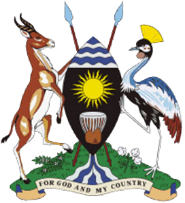 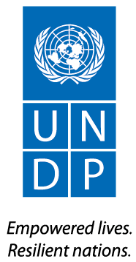 Newly renovated weather station: Gulu Airfield
7
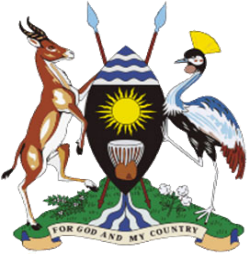 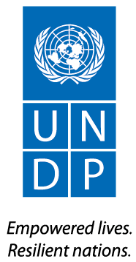 The AMSS
Capabilities:
Compliant with all WMO stds;
Allows management of regional GTS circuit (RTH) and national data (NMCs) & observing stations countrywide;
Data transmission modes: FTP, SFTP, WMO socket, https, email, SADIS 2G, MSG, RETIM, AFTN, GSM, SMS;
Has integrated FTP server; supports secure communication protocols;
Processes and generates meteorological data (SYNOPS, METARS, SPECI, CLIMAT, BUFR e.t.c)
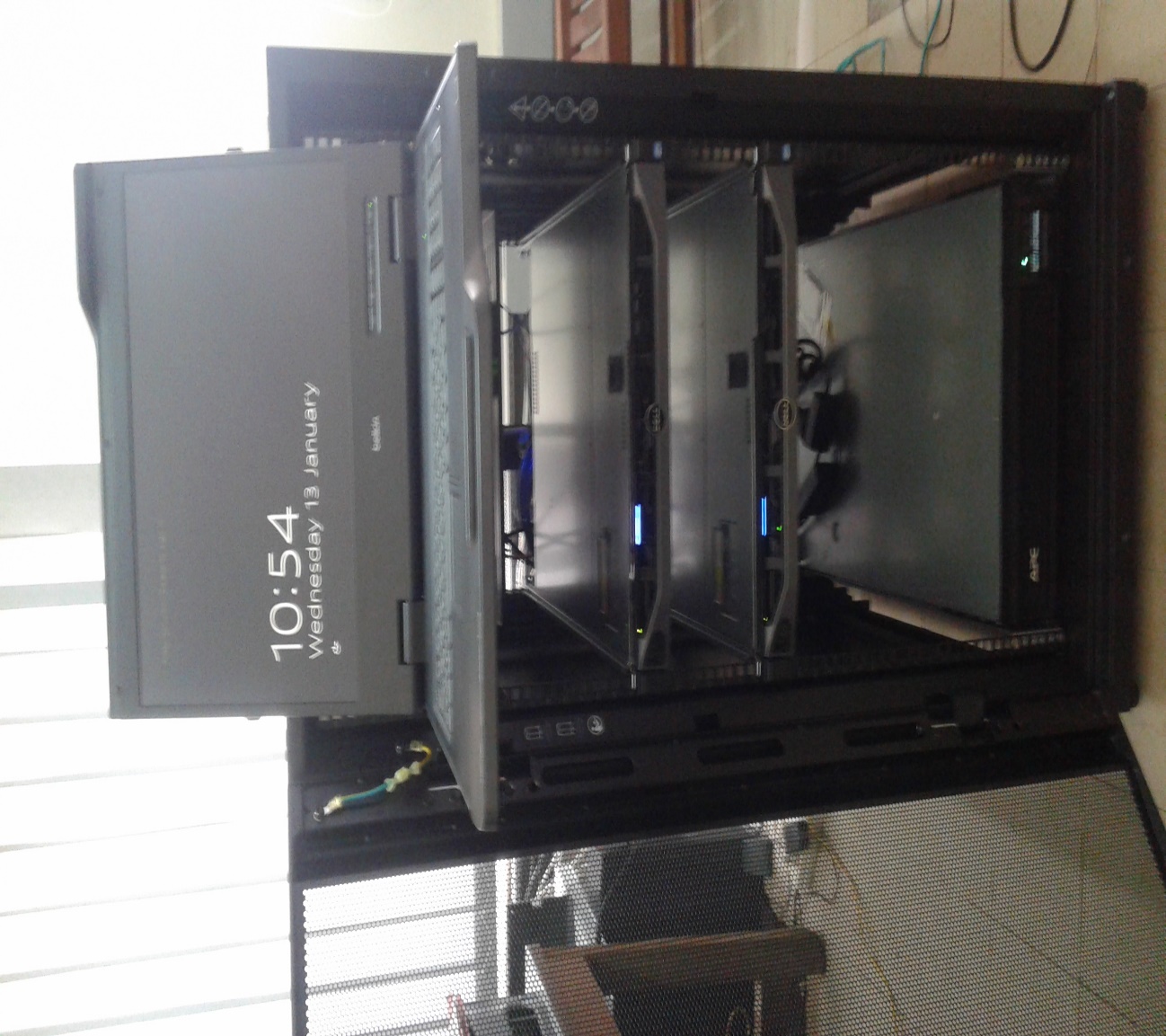 8
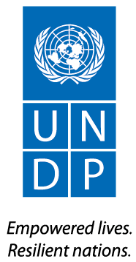 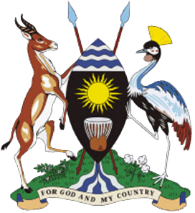 SOME POSITIVE OUTCOMES:
More reliable information(pressure, wind) for the aviation sector hence increased confidence in forecasts;
Public perception about meteorological products improving(seasonal forecast and recent El-nino);
Interest by Telecommunications Companies to partner with UNMA;
Connectivity to the Regional Meteorological Center in Nairobi and the GTS ; Uganda once more on the global meteorological highlight.
9
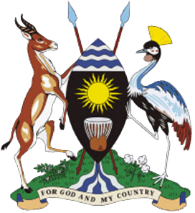 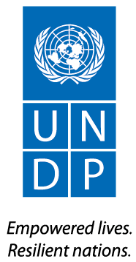 CHALLENGES:
Operational:
UNMA still operating at 70% capacity due to insufficient personnel(forecasters, Agro-meteorologist, data archivers & retrievers, data analysts);
Though achieved 90% delivery in 2015, the procurement process is still lower than expected;
Constrained Budget due to high prices of equipment procured;
Procurement of Total Solutions AWSs presented with constrained negotiations.
Programmatic:
Little flexibility for innovation due to resource constraint;
Poor visibility of UNMA(DoM);
Need for improved packaging and dissemination of products: Dekadal, monthly and seasonal forecasts, tailored weather & climate information
10
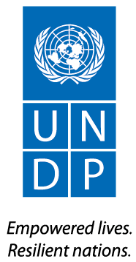 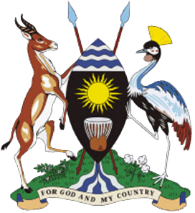 OPPORTUNITIES:
Maximizing the DDMC structures, WMZs, MDAs (e.g. ACCRA), schools and SCIEWS Sub-National Committees for dissemination of data to communities and protecting base stations;
Partnering with Telecommunications Companies including TVs and Radios for dissemination of data;
Innovation: possible partnership with WIMEA project, to locally produce components of weather stations equipment for sustained maintenance.
11
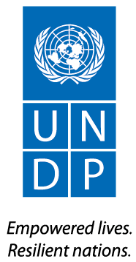 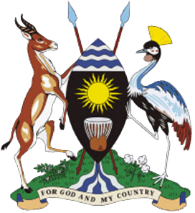 WHAT NEXT??:
Improve on the quality of meteorological products and their dissemination(PPP workshop-May 2016); NECOC;
Scale up sub-national stakeholders involvement in the use of early warning information;
Link EWS outcomes with new projects, for sustainability of services;
Collaborate with local initiatives(WIMEA) for innovations;
Track the outcome of investments through the EWS Project.
12
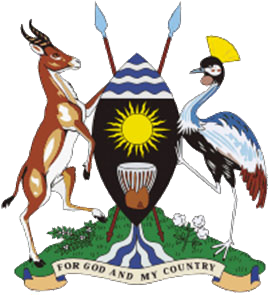 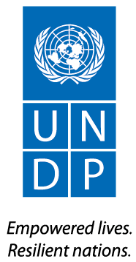 Questions?
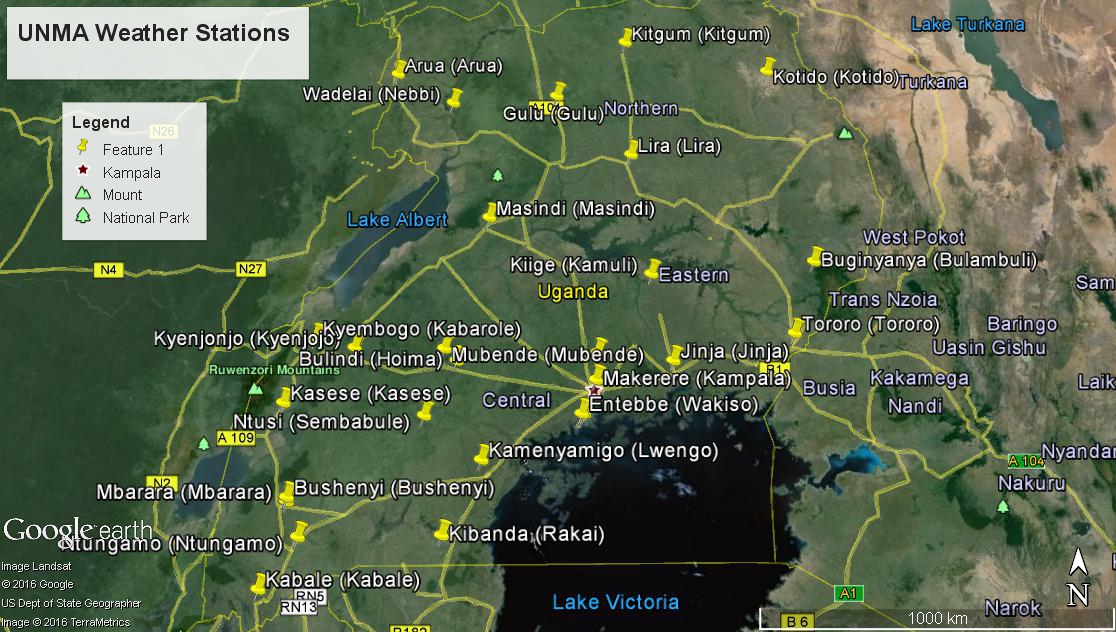 13